6. hluti:
Aðlögunarforysta(Adaptive leadership)
Mikilvægt er að leiðtogi og forysta fyrirtækis geti aðlagað sig að aðstæðum til að takast á við krísu.
Einkenni leiðtoga (í krísu)
1
Í þessum hluta er farið yfir eftirfarandi:
Stjórnun í krísu – mikilvæg hæfni
2
Grunnur leiðtogafærni í krísu
3
Leiðtogar í krísu: Nálgun > aðlögunarforysta
4
Fimm skref í átt að aðlögunarforystu í krísu
5
This presentation is licensed under CC BY 4.0. 
To view a copy of this licence, please visit https://creativecommons.org/licenses/by-sa/4.0/deed.en
Eftir að hafa lokið þessum námskeiðshluta átt þú að…
… hafa öðlast skilning á hlutverki leiðtoga (í krísu)
… þekkja lykilfærni sem þarf til að vera farsæll stjórnandi í krísu
… þekkja eiginleika leiðtoga í krísu
… þekkja lykilþætti aðlögunarforystu sem bætir viðbragð við óvissu í krísu
Photo: Adobe Stock
Hvað er forysta – og er þörf á  mismunandi leiðtogahæfileikum í krísu?
Byrjum á stuttri hugleiðingu: Taktu þér nokkrar mínútur og skrifaðu niður hvað leiðtogi er í raun og veru, út frá þínu eigin sjónarhorni?
Sjálfshugleiðing: Leiðtogi
Er til ein rétt skilgreining á hugtakinu leiðtogi (leadership)?
Hugarflug um ….
leiðtoga
Byrjum á stuttri hugleiðingu: Taktu þér nokkrar mínútur og skrifaðu niður hvað góður leiðtogi er í raun og veru, út frá þínu eigin sjónarhorni?
Sjálfshugleiðing: Leiðtogi
Ef það er ekki til ein rétt skilgreining á því hvað er leiðtogi – hvað getur þá góður leiðtogi verið?
Hugarflug um ….
leiðtoga
Hugarflug um ….
Góðan leiðtoga
Byrjum á stuttri hugleiðingu: Taktu þér nokkrar mínútur og skrifaðu niður hvaða hæfni góðir leiðtogar þurfa
Sjálfshugleiðing: Hæfni góðs leiðtoga
Hvaða hæfni þarf til að vera góður leiðtogi?
Hugarflug um ….
leiðtoga
Hugarflug um ….
Góða leiðtoga
Hugarflug um ….
Hæfni góðs leiðtoga
Byrjum á stuttri hugleiðingu: Taktu þér nokkrar mínútur og skrifaðu niður hvaða hæfni góðir leiðtogar þurfa í krísu
Sjálfshugleiðing: Hæfni góðs leiðtoga í krísu
Er sú hæfni sem mikilvæg er í krísu eitthvað öðruvísi?
Hugarflug um ….
leiðtoga
Hugarflug um ….
Góða leiðtoga
Hugarflug um…hæfni góðs leiðtoga í krísu
Hugarflug um ….
Hæfni góðs leiðtoga
Þegar kemur að forystu fyrirtækja er engin ein aðferð sem hentar öllum. Sérhver leiðtogi hefur sinn eigin persónuleika, stíl og nálgun við að leiða teymi – og það eru mismunandi aðstæður þar sem ákveðin leiðtogastíll virkar og virkar ekki
Sögusagnir um forystu
Það eru til sögusagnir sem koma upp aftur og aftur.  Hér eru nokkrar þeirra sem er stöðugt haldið á lofti
Leiðtogar fæðast sem slíkir
Sannir leiðtogar eru gæddir persónutöfrum og eru mannblendnir
Það fer eftir stöðu þinni og titli hvort þú sért leiðtogi. 
Leiðtogar eru alltaf til staðar
Leiðtogafærni snýr að því að öllum líki vel við þig 
fleiri….?
Leadership
Hlutverk og skyldur leiðtoga fyrirtækja breytast verulega í krísu.  En það eru nokkrir þættir sem eru alltaf eins
Um leiðtoga og forystu
Á hefðbundnum tímum leggja forstjórar og aðrir stjórnendur fyrirtækja áherslu á að efla nýsköpun, auka tekjur og ná markaðshlutdeild.
Á tímum krísu verða margir þessara sömu leiðtoga að taka skjótar ákvarðanir til þess að stjórna kostnaði og viðhalda lausafjárstöðu. Þeir gætu lent í ófyrirséðum hindrunum - vandamálum í birgðakeðjunni, skorti á mannskap og öðrum rekstraráskorunum - sem breytir hlutverkum þeirra og forgangsröðun í daglegum verkefnum.
Forysta er ekki það sama og stjórnun
Þetta er snertiíþrótt (og þú ert nú þegar í leiknum!)
01
02
Það er enginn einn réttur leiðtogastíll
03
04
Fer alltaf eftir aðstæðum
Leiðtogar eru hvorki góðir né slæmir
05
06
Þú hættir aldrei að læra
Að vera leiðtogi í krísu er ekki auðvelt verkefni.  Þeir sem stjórna verða prófaðir í aðstæðum sem ekki hefur reynt á áður og námsferillinn verður brattur.
Það er hægt að leiða með því að þjóna
07
Með tímanum hafa hugmyndir um forystu breyst
Hugmyndir um forystu
Nýting á forréttindum sem fylgja hárri stöðu
Mismunandi hugmyndir um leiðtoga
YOUR TITLE
YOUR TITLE
Beita valdi
YOUR TITLE
YOUR TITLE
Leggja línurnar og vinna í átt að þeim
Stjórna
Hugmyndir um forystu
YOUR TITLE
Eru uppbyggilegir
Verkefnamiðaðir
YOUR TITLE
YOUR TITLE
Umhyggja fyrir fólki
Valdefla
Tilvitnanir um leiðtoga geta verið mjög hvetjandi.
Leiðtogi – hvað er það?
Þrjár tilvitnanir um leiðtoga sem eru til fyrirmyndar
Koontz, H. and C. O’Donnell. “Management: A System of Contingency Analysis of Managerial Functions”. McGraw-Hill, New York, 1976.
“Að hafa áhrif á fólk þannig að það kappkosti fúslega að ná markmiðum hópsins.”
“Sem leiðtogi er ekki hægt að segja “takk fyrir “ nægjanlega oft, en það sem er jafnvel mikilvægara er hugmyndin um að þjóna fólkinu sem þú ert að leiða“
“Að vera leiðtogi getur verið mjög auðmýkjandi reynsla.”
1
2
3
Leiðtogastíll nær yfir hvernig leiðtogarnir tengjast við aðra innan og utan fyrirtækisins, hvernig þeir sjá sjálfa sig og stöðu sína, og – að miklu leyti – hvort þeir ná árangri sem leiðtogar eða ekki
Viðeigandi leiðtogastíll?
Hvernig er ákveðið hvað er viðeigandi leiðtogastíll?
Góðir leiðtogar nýta sér yfirleitt sama stílinn, en stílinn þarf að vera sveigjanlegur.  Hann þarf að breytast eftir þörfum til að takast á við það sem kemur upp. 

Þetta er í grundvallaratriðum það sem átt er við með aðlögunarforystu (adaptive leadership)
Leiðtogastíllinn þarf að vera í samræmi við markmið, verkefni og hugmyndafræði fyrirtækisins.
Vertu í samræmi við það sem fólk í fyrirtækinu væntir.
Burtséð frá leiðtogastíl eru nokkrar almennar leiðbeiningar fyrir „góða“ leiðtoga
Góðir leiðtogar
Góðir leiðtogar ættu að …..
Skora á fólk til að velta fyrir sér hlutunum
Mæla og umbuna frammistöðu
Koma væntingum skýrt fram
Ráðstafa og deila þekkingu
Ganga á undan með góðu fordæmi
Veita stöðugt endurgjöf -  jákvæða og neikvæða
Taka ákvarðanir
Njóta ábyrgðarinnar
Eru ábyrgir gagnvart öðrum
Fjárfesta í samböndum
Frábærir kennarar
Spyrja spurninga og leita ráða
Fresta ekki hlutunum
Búa til jákvætt og kraftmikið andrúmsloft
Stjórnun í krísu – mikilvæg hæfni
Þarf stjórnandi endilega að vera leiðtogi líka? Þarf leiðtogi að vera stjórnandi líka? Er hægt að vera yfirmaður í fyrirtæki án þess að vera leiðtogi? Stjórnendur eru skipaðir en leiðtogar geta bæði verið skipaðir eða komið fram óvænt.
Leiðtogi eða stjórnandi
Stjórnendur eru háðir valdi sínu til að stýra undirmönnum. Leiðtogar geta haft áhrif á fólk umfram formlegt vald þeirra. Stjórnendur eru fólk sem gerir hlutina rétt og leiðtogar eru fólk sem gerir rétta hluti.

Leiðtogafærni og stjórnum haldast í hendur. Þetta er ekki sami hluturinn en tengt og bæta hvort annað upp. Að reyna að aðskilja þetta tvennt mun líklega valda fleiri vandamálum en hægt er að leysa. Góður stjórnandi þarf að búa yfir leiðtogahæfileikum.
Stjórnun
Stjórnun snýst um að takast á við það sem er  flókið
Leiðtogafærni snýr að því að takast á við breytingar
Leiðtogafærni
Áhugavert myndband:
Leiðtogafærni eða stjórnun
Sýn Dr. John Kotter á muninum á milli að vera leiðandi eða stjórnandi

Heimild: Dr. John Kotter| Youtube: https://www.youtube.com/watch?v=SEfgCqnMl5E&t=198s
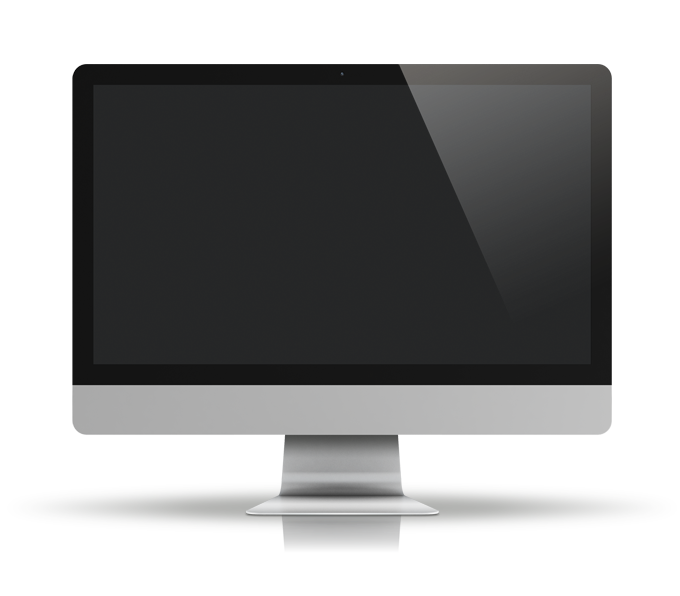 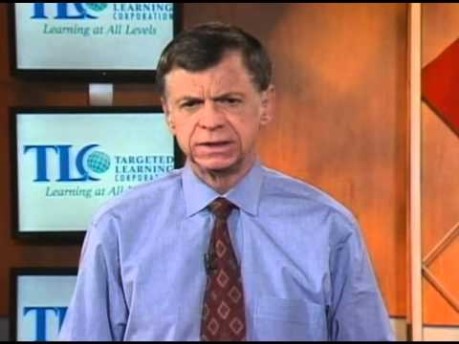 Árangur í því að leiða fyrirtæki út úr krísu veltur á fjölda þátta sem leiða til árangurs
Þættir í krísustjórnun sem leiða til árangurs
Þeir árangursþættir sem ráða því hvort hægt sé að leiða fyrirtækið út úr krísu fara að miklu leyti eftir hæfni stjórnenda.
Mikilvæg þekking til að greina fljótt helstu þætti sem skipta máli
Þróun raunhæfrar áætlunar um endurskipulagningu
Skilvirkt verkefnaskipulag og eftirlit
Sterkir leiðtogar
Reynsla úr atvinnugreininni
Samskipta- og samþættingarfærni
Að takast á við fyrirtækjakrísu er eitt af erfiðustu verkefnum stjórnenda
Bráðabirgðaniðurstaða
Stjórnun í krísu getur verið afar krefjandi verkefni fyrir stjórnendur.  
Auk þeirrar fjölbreyttu þekkingar sem krafist er, er mikil tímapressa og aðgengi að upplýsingum oft takmarkað.
Það eru engar teikningar eða sniðmát þar sem hver krísa og hvert fyrirtæki eru ólík
Ákvarðanir um grundvallaratriði fyrirtækisins verður að taka undir mikilli tímapressu
1
2
Yfirleitt eru litlar upplýsingar tiltækar til að taka þessar ákvarðanir
Gerð er krafa um mikla aðferðafræðiþekkingu, skipulags-, leiðtoga- og samskiptahæfileika
3
4
Viðbragðsáætlun fjallar um undirbúning fyrir breytingar og mögulegar sviðsmyndir - krísustjórnun er bráða viðbragð við krísu sem er nú þegar fyrir hendi
Viðbragðsáætlun og  krísustjórnun
Krísustjórnun er frábrugðin viðbragðsáætlun
Viðbragðsáætlun:
Skipulag um breytingar
Leitast við að greina fyrirfram mikilvæga þætti fyrirtækis eða markaðar sem gæti breyst, og hvernig fyrirtækin mun takast á við breytingar
Krísustjórnun:
Felur í sér aðferðir fyrirtækis til að takast á við krísu sem krefst bráða viðbragða
Munurinn á leiðtogafærni og stjórnun er fljótandi - en maður ætti að vera meðvitaður um þennan fíngerða mun
Leiðtogafærni og stjórnun
Er leiðtogafærni góð og stjórnun slæm? Auðvitað ekki, hvort tveggja er mikilvægt. En það er munur.
Í fræðiskrifum um stjórnun er talað um svokallaðan stjórnunarhring - hið samfellda ferli áætlanagerðar, skipulags, forystu og eftirlits.
Stjórnunarferli
Hvað er stjórnun fyrst og fremst?
Skipulag:
Ráðstafar úrræðum og verkefnum í samhengi
Útbýr skipurit til að hjálpa öllum að skilja hlutverk og goggunaröð
Leiðandi:
Að leiðbeina og hvetja starfsmenn til að ná markmiðum fyrirtækisins
Sameina starfsmenn á skýran og markvissan hátt og hvetja þá til að vinna að hagsmunum vinnuveitanda síns
02
01
03
Stjórnun:
Fylgjast með frammistöðu fyrirtækis til að ganga úr skugga um að það standist markmið sín
Byrjar þegar stjórnendur setja staðla, oft fyrir fjárhagslega frammistöðu
Getur verið grunnur til að veita umbun eða draga úr kostnaði
Áætlanagerð:
Að ákvarða markmið fyrirtækisins
Þróa stefnu til að ná markmiðum
Hanna taktískar og aðgerðaáætlanir til að hrinda stefnunni í framkvæmd
04
Ábyrgð stjórnenda er á mörgum sviðum – en má að mestu skipta í tvö þemu.
Ábyrgð stjórnenda á „hefðbundnum“ tímum
Stjórnendur eru í grundvallaratriðum ábyrgir fyrir því að greina umhverfi fyrirtækisins, finna aðferðir og gerir taktískar áætlanir sem og framkvæmir þær. Áherslan er á að fyrirtækið geri réttu hlutina (árangursrík)  og geri þá hluti rétt (skilvirk).
Afköst og skilvirkni
Stefna – Greina umhverfið, þróa stefnumarkandi og taktískar áætlanir
Stjórnun – áætla, skipuleggja, leggja línurnar og stýra daglegum rekstri
Árangursrík – að gera réttu hlutina / ná markmiðum 
Skilvirk – að gera hlutina rétt/lækka kostnað
Ábyrgð gagnvart hagsmunaaðilum
Á „hefðbundnum“ tímum er leiðtogahæfni sérstaklega mikilvæg til að bæta frammistöðu starfsmanna og beina henni að markmiðum fyrirtækisins.
Mikilvægi forystu
Hversu mikilvæg er forysta á venjulegum tímum?
Árangursrík forysta getur leitt til aukinnar frammistöðu um allt að 40%
Í flestum tilfellum er frammistaða fólk um 60% af getu
Grunnatriði leiðtogahæfni í krísu
Leiðtogahæfni er enn mikilvægari á tímum krísu. Starfsmenn verða órólegir, frammistaða getur versnað verulega - leiðtogar geta veitt það öryggi sem þarf
Mikilvægi leiðtogahæfni í krísu
“Hefðbundnir“ tímar
Hvað breytist á tímum krísu?
Í flestum tilfellum  er frammistaða fólks aðeins um 60% af mögulegri getu án nokkurs leiðtoga
Því er hægt að ná í þau 40% sem upp á vantar með góðum leiðtoga
Krísa
Óöryggi og ótti hindrar frammistöðu starfsfólks
Áhrif krísunnar á stjórnendur dregur úr trausti starfsfólks til þeirra
Veikindaleyfum getur fjölgað
Starfsmannavelta getur aukist
Hér þarf aðlögunarforystu
Til að geta tekist á við krísu þurfa leiðtogar að laga sig að breyttum aðstæðum.
Það er staðreynd að hvorki stjórnun né leiðtogahæfni ein og sér skiptir máli fyrir farsælan rekstur fyrirtækja
Leiðtogafærni eða stjórnun
Í mismunandi fyrirtækjum og/eða starfsaðstæðum eru mismunandi áherslur mikilvægar.
Einstaklingsframlag
Leiðtogahæfni
Stjórnun
Við hefðbundnar aðstæður er fagleg stjórnun mikilvægari en leiðtogafærni
Leiðtogafærni eða stjórnun
Hefðbundnir tímar:
Framlag hvers einstaklings og góður vinnuandi eru fyrirtækinu mikilvæg - framsýn forysta er ekki í brennidepli.
Einstaklingsframlag
Leiðtogahæfni
Stjórnun
[Speaker Notes: Ethos = andi]
Í krísu kemur mikilvægi leiðtoga í ljós.  Stjórnun sest í aftursætið
Leiðtogafærni eða stjórnun
Ákvarðanir eru teknar samkvæmt Pareto reglunni (80/20 reglan) og stjórnendur styðja við bakið.
Leiðtogahæfni
Einstaklingsframlag
Stjórnun
Það er engin uppskrift til um hvernig á að stjórna fyrirtæki farsællega í krísu. Ef „hin eina rétta“ uppskrift er ekki til staðar hlýtur markmiðið að vera að finna þá lausn sem er nógu góð...
Forysta í krísu – seigla í stað skilvirkni
…þetta leiðir óhjákvæmilega til erfiðleika fyrir stjórnendur.  Þeir þurfa að vera í „sviðsljósinu“ og standa undir fjölbreyttum væntingum og verða við þörfum fyrirtækisins og starfsmanna sem þurfa öryggi.  Þetta allt skapar álag.

Auk þess þurfa stjórnendur að takast á við óvissu, vandamál og persónulegar væntingar og ótta.
Leiðtogahæfni
Stjórnun í krísu krefst þess að hægt sér að taka skjótar ákvarðanir og hafa fullt valdboð til þess. Vegna þess að hefðbundnar athafnir og aðferðir duga yfirleitt ekki til að sigrast á krísu.
Leiðtogahæfni í krísu
Það þarf mismunandi hæfni í mismunandi áföngum krísunnar...
Í krísu
Eftir krísu
Fyrir krísu
Byggja upp traust
Leiðtogaþjálfun
Viðvörunarkerfi
Samskipti
Forgangsröðun
Hugrekki
Táknræn stjórnun
Sviðsmyndir í átt að bata
Kerfisbundinn lærdómur
Skipulag arftaka
Að byggja upp traust að nýju
Persónutöfrar eru sérstaklega nauðsynlegir í fyrirtækjastjórnun þegar óvissa, breytingar, krísa og áskoranir (eða jafnvel óvenjuleg tækifæri) eru yfirvofandi
Leiðtogahæfni: Persónutöfrar
Persónutöfrar byggja á trausti, sem þú ávinnur með heilindum og sjálfstrausti...
Uppspretta persónutöfra: Traust
Heilindi
Heiðarleiki
Grundvallar-reglur
Húmanismi
Sanngirni
Sjálfstraust
Von
Þrek
Hæfni
Mikilvægt er að taka að sér leiðtogahlutverkið með festu, ekki víkjast undan og vera staðfastur/föst í samskiptum
5 mikilvæg ráð til að leiða í krísu
Taktu að þér hlutverk leiðtoga sem hjálpar öðrum. Ef þú tekur að þér þetta hlutverk af festu mun það einnig hjálpa við að takast á við eigin ótta.

Samskipti skipta sköpum! Útskýrðu fyrir starfsmönnum þínum hvernig þú sérð ástandið og hvaða ákvarðanir þú tekur eða munt taka og síðast en ekki síst: útskýrðu ákvarðanir sem teknar eru.
1
Hafa þor til að segja hvað er í raun að gerast. Ekki slá í gegn.
2
Gefðu aðeins loforð sem þú getur staðið við. Gerðu það ljóst hvað þú veist og hvað ekki.
3
Gerðu grein fyrir ólíkum en mögulegum sviðsmyndum og útskýrðu hvernig ætlað er að bregðast við þeim. Taktu einnig skýrt fram hvað þetta myndi þýða fyrir starfsmanninn. Ekki draga úr.
4
Taktu ábyrgð á þeim ákvörðunum sem þú tekur. Þú tekur ákvarðanir eftir bestu vitund. Þær gætu verið rangar þegar litið er til baka. Það er þó betra en að taka enga ákvörðun.
5
Vertu bjartsýnn. Reyndu að vera skipstjórinn í brimskaflanum. Umfram allt er mikilvægt að vera raunsæ/-r.
Nýjar krísur geta reynt á leiðtogahæfileika, ákvarðanatöku og stefnumótandi hugsun. Búist er við öflugum stuðningi frá leiðtoganum, leiðsögn og trausti
Að vera leiðtogi
Í krísu ætti að virkja hagaðila og eiga í samskiptum við þá. Koma á framfæri til þeirra stöðu mála og deila fyrirhugaðri aðgerðaáætlun. 
Leiðtogar geta notað krísu sem tækifæri til að byggja upp sterkara samstarf og beðið um hjálp ef þörf krefur. 

Eftirfarandi eru ráð fyrir leiðtoga í krísustjórnun:
A
Skilaðu stöðugt árangri
B
Vertu alltaf með jákvætt viðhorf
C
Vertu liðsmaður og til stuðnings
D
Bjóddu þig fram til að leiða verkefni og líka til þátttöku og umræðna þegar upp koma nýjar hugmyndir
E
Eigðu þín eigin mistök ... og lærðu af þeim
F
Hugsaðu taktískt og sjáðu alltaf heildarmyndina
G
Fylgstu með öðrum, legðu mat á, hlustaðu, lærðu
H
Vertu meðvitaður um sjálfan þig
Myndband: Hvernig á að leiða í krísu
Leiðtogafærni og stjórnun
Amy C. Edmondson er bandarískur fræðimaður í leiðtogafærni, hópastarfi og stjórnunarfræði. Hún er Novartis prófessor í forystu við Harvard Business School.
Heimild: TEDhttps://youtu.be/Cxf_SRCcaGo
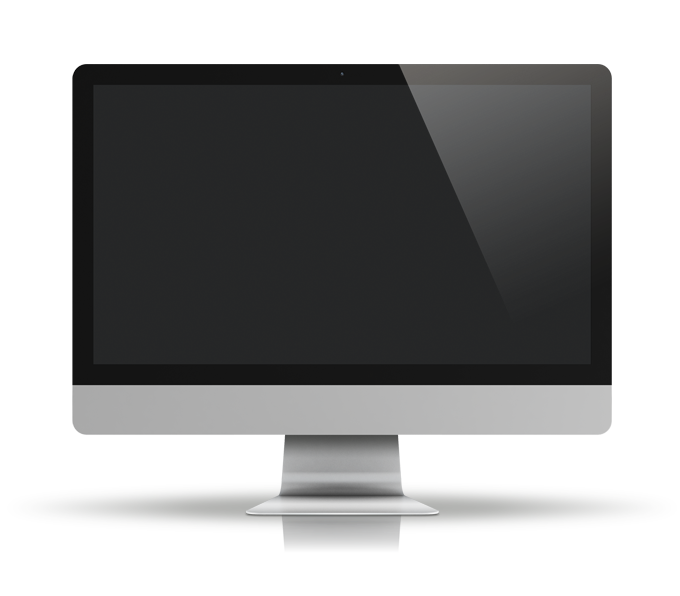 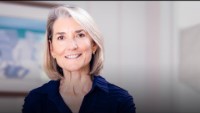 Viðeigandi leiðtogastíl er ekki hægt að læra nema að takmörkuðu leyti - að miklu leyti felst sá lærdómur í því að vera tilbúinn til að læra af aðstæðum og vaxa af þeim
Hvernig eflir maður sig sem leiðtoga í krísu?
Það er ekkert sniðmát til - lærðu og vaxa eftir aðstæðum
Byrjaðu á sjálfum þér: Hvaða ótta og áhyggjur hefur þú varðandi krísuna
Hugsaðu um þarfir fyrirtækisins
02
01
Notaðu rannsóknir og fræðslu - jafnvel þó tíminn sé af skornum  skammti
Fylgstu með viðbrögðum starfsmanna og reyndu líka að læra af öðrum leiðtogum
03
04
Vertu opinn fyrir breytingum og stuðlaðu að breytingum
Trúðu á það sem þú ert að gera og sýndu sjálfstraust
05
06
Leiðtogafærni í krísu: Aðlögunarforysta
Hvenær eru breytingar árangursríkar yfirhöfuð? Hvað gerir umbreytingarferli árangursríkt?
Hópsamræður
Hvenær finnst þér að breytingar hafi gengið vel?
Hverskonar breytingar voru það? 
Hvað við þær breytingar fá þig til að segja að þær hafi gengið vel?

Dragið saman atriði sem eru einkennandi fyrir þessar ólíku árangursríku breytingar.
Óvissa einkennir krísu - og aðlögunarforysta er leiðtoganálgun til þess að vinna kerfisbundið gegn óvissuþáttum
Hvað er aðlögunarforysta?
Heimild: Ben Ramalingam, David Nabarro, Arkebe Oqubay, Dame Ruth Carnall, and Leni Wild 2030
Til að bregðast við óvissu er aðlögunarforysta mikilvæg. Við getum skilgreint hana sem

…getu til að sjá fyrir þarfir,
... getu til að orða og miðla þessari sýn, til að byggja upp sameiginlegan skilning,
…að geta skipt um skoðun, vegna þess að þú ert alltaf að læra
…getu til að sýna gagnsæi í ákvarðanatökuferlinu.
39
Ekki eru allar áskoranir eins. Sú nálgun sem byggir á aðlögunarforystu greinir á milli tæknilegra og aðlögunar áskoranna
Aðlögunarforysta: Áskoranir eru annað hvort tæknilegar eða aðlögunar
Ekki þurfa öll verkefni og áskoranir samskonar leiðtoga
Áskoranir
Aðlögunar
Tæknilegar
Hvað þarf að gera?
Krefst tæknilegrar vinnu
Krefst aðlögunar
Hverskonar leiðtogahæfni er mikilvæg?
Aðlögunarforysta
Sérfræðingar
40
Það þarf að takast á við mismunandi áskoranir á ólíkan hátt
Aðlögunarforysta: Áskoranir eru annað hvort tæknilegar eða aðlögunar
Það er verkefni leiðtoga/forystu að átta sig á hverskonar nálgun er mikilvæg fyrir mismunandi áskoranir.
“Helsta orsök mistaka hjá stjórnendum er að meðhöndla vandamál sem þarf að aðlagast með tæknilegri lagfærinu”



Heifetz, Grashow and Linsky.  
The Practice of Adaptive Leadership: Tools and Tactics for Changing Your Organization and the World.
Hægt er greina hverskonar áskorun um er að ræða, út frá ólíkum forsendum
Aðlögunarforysta: Áskoranir eru annað hvort tæknilegar eða aðlögunar
Krísur eru flóknar. Þær áskoranir sem fylgja krísu eru yfirhöfuð aðlögunarlegs-eðlis - en einstök verkefni þar innan geta verið tæknilegs eðlis
Aðlögunar áskorun
Tæknileg áskorun
Að leiða breytingar
Það að bregðast við krísu leiðir í eðli sínu til breytinga – Leiðtogafærni/forysta í krísu snýst um að leiða breytingar
“Successful adaptive changes 
build on the past rather than jettison it…
The first step in any adaptive challenge is to take a step back to see how your system is responding to it. ”

Heifetz, Grashow and Linsky.  
The Practice of Adaptive Leadership: Tools and Tactics for Changing Your Organization and the World.
43
Krísur einkennast af óvissu - og aðlögunarhæf forysta er leiðtoganálgun til að vinna kerfisbundið gegn þessum óvissuþáttum
Fimm grunnreglur aðlögunarforystu
Fylgdu fimm meginreglum aðlögunarforystu til að móta viðbrögð þín og langtíma áætlanir til úrbóta til að ná árangri.


Byggt á : Ben Ramalingam, David Nabarro, Arkebe Oqubay, Dame Ruth Carnall, and Leni Wild 2020
Álagspróf í undirliggjandi kenningum og viðhorfum
Styrkja gagnsæi, þátttöku og ábyrgð
Straumlínu- löguð ákvarðana-taka
Lærdómur &aðlögun
Efla samheldni
44
Aðlögunarhæf forysta ætti að byggja á lærdómsferli.
Fimm grunnreglur aðlögunarhæfrar forystu: Lærdómur og aðlögun
Lærdómsferlið ætti að vera opið og fjölbreytt


Byggt á : Ben Ramalingam, David Nabarro, Arkebe Oqubay, Dame Ruth Carnall, and Leni Wild 2020
Lærdómur &aðlögun
Aðlögunarhæf forysta þýðir að teymi og stofnanir þurfa stöðugt að meta gjörðir sínar og gera sér grein fyrir því að þau verða stöðugt að endurtaka og laga inngrip eftir því sem þau læra meira um niðurstöður ákvarðana.
Þetta krefst…
skýrra ferla til að ákvarða bestu valkosti 
þess að safna upplýsingum, túlka og bregðast við, þar með talið að meta árangur
að tryggja áframhaldandi söfnun mikilvægra gagna og
setja fram skýr ferli um hvernig breytingar á upplýsingum munu leiða til breytina á aðgerðum.
45
Mikilvægur þáttur í aðlögunarforystu er að efast um núverandi hugmyndir og vissu til að finna bestu mögulegu lausnina
Fimm grunnreglur aðlögunarhæfrar forystu: Álagspróf á undirliggjandi kenningum og viðhorfum
Efastu um það sem þú heldur að þú vitir

Byggt á: Ben Ramalingam, David Nabarro, Arkebe Oqubay, Dame Ruth Carnall, and Leni Wild 2020
Álagspróf í undirliggjandi kenningum og viðhorfum
Þær forsendur sem leiða viðbrögð við krísu þurfa að standast skoðun og rýni.  Það er hægt að gera t.a.m. með því að setja fram ólíkar og mögulegar sviðsmyndir.
46
Oft þarf að taka ákvarðanir í mikilli óvissu. Betra er að samþykkja rangar ákvarðanir frekar en að taka engar ákvarðanir
Fimm grunnreglur aðlögunarhæfrar forystu: Straumlínulöguð ákvarðanataka
Að koma á straumlínulöguðu ákvarðanatökuferli

Byggt á: Ben Ramalingam, David Nabarro, Arkebe Oqubay, Dame Ruth Carnall, and Leni Wild 2020
Straumlínu- löguð og yfirveguð ákvarðana-taka
Ein af stóru áskorunum sem leiðtogar standa frammi fyrir í krísu er að næg gögn og þekking er ekki til staðar, upplýsingar eru ófullkomnar, þær breytast eða eru jafnvel misvísandi.  Erfitt er að taka ákvarðanir þegar gögn eru af skornum skammti og óvissan mikil. Þetta getur leitt til að engar ákvarðanir séu teknar.

Þar sem tími er af skornum skammti í krísu er mikilvægt að þróa öflugt ákvarðanatökuferli sem gerir kleift að taka skjótar ákvarðanir í óvissu – og líka ferli fyrir skjótar leiðréttingar ef þarf. Mikilvægt er að forsendur ákvarðanatöku séu ljósar þannig að hægt sé að útskýra það og passa að traust á ferlinu sjálfu glatist ekki.
47
Gagnsæi í ákvarðanatöku, þekkingaröflun og samnýting þekkingar og reynslu milli teyma er mikilvæg nálgun í krísu
Fimm grunnreglur aðlögunarhæfrar forystu: Gagnsæi, þátttaka og ábyrgð
Koma á sameiginlegri þekkingaröflun 

Byggt á: Ben Ramalingam, David Nabarro, Arkebe Oqubay, Dame Ruth Carnall, and Leni Wild 2020
Styrkja gagnsæi, þátttöku og ábyrgð
Vegna þess að það er svo mikið í húfi þarf að skoða hvernig fyrri ákvarðanir voru teknar með hliðsjón af þeim upplýsingum sem þá lágu fyrir. Stöðugt rauntímamat á þeim ákvörðunum sem teknar voru, er nauðsynlegt til að hámarka lærdóm. 

Góðir leiðtogar viðurkenna að mistök séu líkleg  og nota þau til að bera kennsl á sameiginleg tækifæri til lærdóms innan fyrirtækisins.

Það er mikilvægt að meta hvað hefur gerst hingað til, að greina áherslur og deila þekkingu. Þetta þýðir að leiðtogar þurfa að skuldbinda sig til að deila vitneskju sinni stöðugt og með því að starfa á opinn og gagnsæjan hátt.
48
Fyrirtækjakrísa getur haft varanlegar afleiðingar fyrir fyrirtækjamenningu – bæði jákvæðar og neikvæðar. Mikilvægt er að búa til „við getum gert þetta saman“ menningu í gegnum allt fyrirtækið
Fimm grundvallarreglur aðlögunarforystu: Efla samheldni
Að efla samheldni

Byggt á: Ben Ramalingam, David Nabarro, Arkebe Oqubay, Dame Ruth Carnall, and Leni Wild 2020
Efla samheldni
Viðskiptakrísa er flókin og krefst breytinga á hegðun, hvatningu og á samskiptum ólíkra teyma og hagsmunaaðila innan og mögulega utan fyrirtækisins.

Skilvirk viðbrögð við krísu þurfa því að byggja á samvinnu þvert á fyrirtækið. Samvinna sem gæti reynst erfið í framkvæmd þar sem einstaklingshugsun er oft ráðandi í krísu. Það skapar andrúmsloft vantrausts í stað samvinnu. Hver og einn hugsar um sitt.

Virkja verður allt fyrirtækið til skuldbindingar til að bregðast við krísunni.
49
Til að fá skýra mynd þarf fyrst að reyna að horfa á hlutina út frá öðru sjónarhorni
Fimm skref í átt að aðlögunarforystu Í KRÍSU : Að fá yfirsýn
01
Að leiða í krísu er krefjandi, ruglingslegt og yfirþyrmandi. Það er mikilvægt að finna leið til að stíga eitt skref til baka til að fá víðtækara sjónarhorn. 
Mikilvægt er að leiðtoginn/forystan hafi skilning á heildarmyndinni og hvernig hlutirnir ganga fyrir sig, og þeim áskorunum sem koma fram.  Mikilvægt er að rísa upp og sjá í gegnum þokuna. Þetta þýðir að leiðtogar þurfa að vera með gagnrýna hugsun og tryggja að sú vinna sem fer í gang sé studd og byggð á upplýstri ákvarðanatöku. 


Þetta er ekki auðvelt. Að taka eitt skref til baka til að fá yfirsýn á krísutímum krefst sjálfsaga, jafnvel hugrekkis.
Að fá yfirsýn
Byggt á: Robbie Macpherson (Adaptable Leadership, Sydney) og Paul 't Hart (Utrecht University): Leading in a Crisis 2020
og
Heifetz, Grashow and Linsky: The Practice of Adaptive Leadership: Tools and Tactics for Changing Your Organization and the World 2009.
Fyrst þarf að átta sig á því hvað er í gangi og hvers eðlis áskoranirnar eru fyrir fyrirtækið, áður en hægt er að þróa fullnægjandi lausnir
Fimm skref í átt að aðlögunarforystu Í KRÍSU : Náðu utan um hverjar eru aðlögunaráskoranirnar
Byggt á: Robbie Macpherson (Adaptable Leadership, Sydney) og Paul 't Hart (Utrecht University): Leading in a Crisis 2020
og
Heifetz, Grashow and Linsky: The Practice of Adaptive Leadership: Tools and Tactics for Changing Your Organization and the World 2009.
Sú vinna sem fer í gang krefst þess að finna út hverju þarf að breyta.  Ekki bara til að lifa af heldur einnig til að vaxa og dafna í breyttu umhverfi. Þessar breytingar eiga sér aðeins stað ef allir aðilar leggja krafta sína í að takast á við aðstæðurnar eins og þær eru. Þar á meðal að takast á við erfiðar áskoranir sem og tækifæri kunna að birtast.

Notaðu þessa upplausn til að hugsa öðruvísi og vinna að því að umbreyta núverandi venjum og hefðum.
Að fá yfirsýn
02
Að ná utan um aðlögunaráskoranir
Viðskiptakrísa skapar fjölbreyttar áhyggjur, tilfinningar og tjón fyrir alla hlutaðeigandi - tilfinningar sem þarf að viðurkenna
Fimm skref í átt að aðlögunarforystu Í KRÍSU : Viðurkenndu tilfinningar og missi
Þetta er kannski erfiðasti þátturinn í þessari vinnu. Það er sárt að missa eitthvað sem okkur þykir vænt um, hvort sem það er starf okkar, hluti af sjálfsmynd okkar, hlutverk eða rútínu sem við þekkjum – og viðskiptakrísa skapar margvíslegar tilfinningar, áhyggjur og tjón fyrir alla hlutaðeigandi.

Mannfólkið er tilfinningaverur og þarf tíma, stuðning og skilning til að vinna sig í gegnum missi: að sleppa takinu, syrgja og fara yfir í nýjan veruleika. Að leiðtogi viðurkenni þetta ekki er siðferðislega og stefnumótandi rangt. Siðferðislega vegna þess að við erum að fást við manneskjur sem eiga skilið að komið sé fram við þær af reisn og samúð. Stefnumótandi, vegna þess að það mun draga úr líkum á árangursríkri aðlögun.

Mikilvægt er að fjalla um tjónið, hvettu aðra til að viðurkenna tilfinningar sínar. Spyrðu þá hvað þeir þurfa til að halda áfram. Hlustaðu vel á áhyggjur fólks og ótta.
Byggt á: Robbie Macpherson (Adaptable Leadership, Sydney) og Paul 't Hart (Utrecht University): Leading in a Crisis 2020
og
Heifetz, Grashow and Linsky: The Practice of Adaptive Leadership: Tools and Tactics for Changing Your Organization and the World 2009.
Að fá yfirsýn
Að ná utan um aðlögunaráskoranir
03
Viðurkenndu tilfinningar og tjón
Leiðtogar þurfa að virkja fólk og teymi, þvert í gegnum fyrirtækið, til þess að ígrunda, læra og vinna saman til að takast á við áskoranir.
Fimm skref í átt að aðlögunarforystu Í KRÍSU : Skapaðu tilgang og auktu lærdóm
Byggt á: Robbie Macpherson (Adaptable Leadership, Sydney) og Paul 't Hart (Utrecht University): Leading in a Crisis 2020
og
Heifetz, Grashow and Linsky: The Practice of Adaptive Leadership: Tools and Tactics for Changing Your Organization and the World 2009.
Búðu til vinnuhópa þvert á fyrirtækið, til þess að takast á við áskoranir sem þú hefur greint sem leiðtogi. 

Fáðu fólk saman þvert á hefðbundin mörk og stigveldi og gefðu því algjört frelsi í því hvernig það tekur þátt.

Mikilvægt er að hvetja til fjölbreytileika í hugsun, þess vegna skiptir máli að fá fjölbreytta hópa til að vinna saman að vandamálum. Haltu þétt utan um tímarammann. Mikilvægt er að allir fái að segja sitt. 


Notaðu vald þitt til að ramma inn og setja dagskrána, kalla saman fólk og skipuleggja vinnuferla til að tryggja fókus á helstu viðfangsefnum.
Að fá yfirsýn
Að ná utan um aðlögunaráskoranir
Viðurkenndu tilfinningar og tjón
04
Skapa tilgang og auka lærdóm
Ekki má vanmeta hagnýtar og sálfræðilegar afleiðingar. Starfsfólk mun þurfa stuðning, samúð og hvatningu
Fimm skref í átt að aðlögunarforystu Í KRÍSU : Að auka hraðann á vinnunni og auka stuðning
Byggt á: Robbie Macpherson (Adaptable Leadership, Sydney) og Paul 't Hart (Utrecht University): Leading in a Crisis 2020
og
Heifetz, Grashow and Linsky: The Practice of Adaptive Leadership: Tools and Tactics for Changing Your Organization and the World 2009.
Leiðtogar í krísu verða að vera sýnilegir, ná til fólks, hlusta og spyrjast fyrir. Þeir verða að deila álaginu, fagna allri viðleitni og árangri, vera heiðarlegir, samkvæmir sjálfum sér  og sýna styrk og auðmýkt.

Ekkert af þessu verður auðvelt - þvert á móti. Aðlögunarhæf forysta snýst um að sigla markvisst yfir í ójafnvægið sem krísa veldur. Mikilvægt er að af-persónugera átökin sem kunna að koma upp þegar fólk gerir tilraunir og breytir um stefnu í umhverfi þar sem óvissa og ókyrrð er til staðar.
Að fá yfirsýn
Að ná utan um aðlögunaráskoranir
Viðurkenndu tilfinningar og tjón
Skapa tilgang og lærdóm
05
Að auka hraða og auka stuðning
Sérhver krísa og sérhver leiðtogaáskorun er ólík
Sjálfsígrundun: Hugsaðu um þær leiðtogaáskoranir sem þú hefur upplifað
Taktu eitt skref til baka til að ná yfirsýn: Hugsaðu um sérstakar leiðtogaáskoranir þínar sem þú hefur upplifað...
Spurning
Hverjar þeirra eru aðlögunaráskorun? Hverjar eru tæknilegar?
01
Hefur þú verið að beita tæknilegum lagfæringum sem átti að vera  aðlögunarvinna?
Spurning
02
Spurning
Hvað hefur þú gert til að ná fram umbreytingum hingað til?
03
[Speaker Notes: HENDA ÚT?]
Sérhver krísa og sérhver leiðtogaáskorun er ólík
Sjálfsígrundun: Hugsaðu um leiðtogaáskoranir sem þú hefur upplifað
Taktu eitt skref til baka til að ná yfirsýn: Hugsaðu um sérstakar leiðtogaáskoranir þínar sem þú hefur upplifað...
„Aðlögunaráskorun er áskorun sem teymið hefur kannski ekki hugmynd um hvernig á að leysa“. Aðeins er hægt að takast á við aðlögunaráskoranir með breytingum á gildum, viðhorfum, hegðun, forgangsröðun, venjum og hollustu fólks. Aðlögunaráskoranir krefjast lærdóms.

„Tæknileg vandamál hafa þekktar lausnir“. Þau eru ekki endilega auðveld lausnar né minna mikilvæg; en auðveldlega er hægt að ná utan um þau. Tæknileg vandamál krefjast fjármagns og sérfræðiþekkingar.

„Vandamál koma ekki alltaf snyrtilega inn pökkuð sem annað hvort aðlögunarhæf eða tæknileg. Flest vandamál koma í bland, þar sem þau eru bæði í senn “
Spurning
Hverjar þeirra eru aðlögunaráskorun? Hverjar eru tæknilegar?
01
Spurning
Hefur þú verið að beita tæknilegum lagfæringum sem átti að vera  aðlögunarvinna?
02
Spurning
Hvað hefur þú gert til að ná fram umbreytingum hingað til?
03
Raundæmi
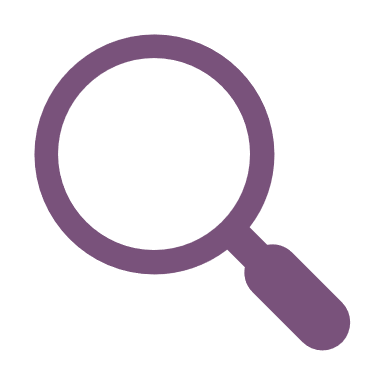 Að lokum langar okkur að leggja til að þú skoðir raundæmi nr. 10 sem fjallar um heildræna leiðtoganálgun hjá fyrirtækinu ´Patagonia´.
Lesefni sem mælt er með:
Stuttar en umfram allt áhugaverðar greinar sem okkur finnst vera fræðandi…
Heifetz, R. (1994) Leadership Without Easy Answers. Cambridge, Mass: Harvard University Press.
Heifetz, R., Grashow, A. and Linsky, M. (2009) ‘Leadership in a (permanent) crisis’. Harvard Business Review, July/August, https://hbr.org/2009/07/leadership-in-a-permanent-crisis
How to make good decisions in times of crisis (fastcompany.com)
12 business leaders share how they lead their teams through a crisis (msn.com)
Mastering the lessons of crisis management and rapid recovery (themandarin.com.au)
Decision making during the coronavirus crisis | McKinsey
The Art of Making Tough Decisions in a Crisis | Psychology Today
https://www.tourismrecovery.eu/
NÆST: Námskeiðshluti 7
https://www.facebook.com/tourismcrisisrecovery
SEIGLA Í KRÍSU